8 Sports Words
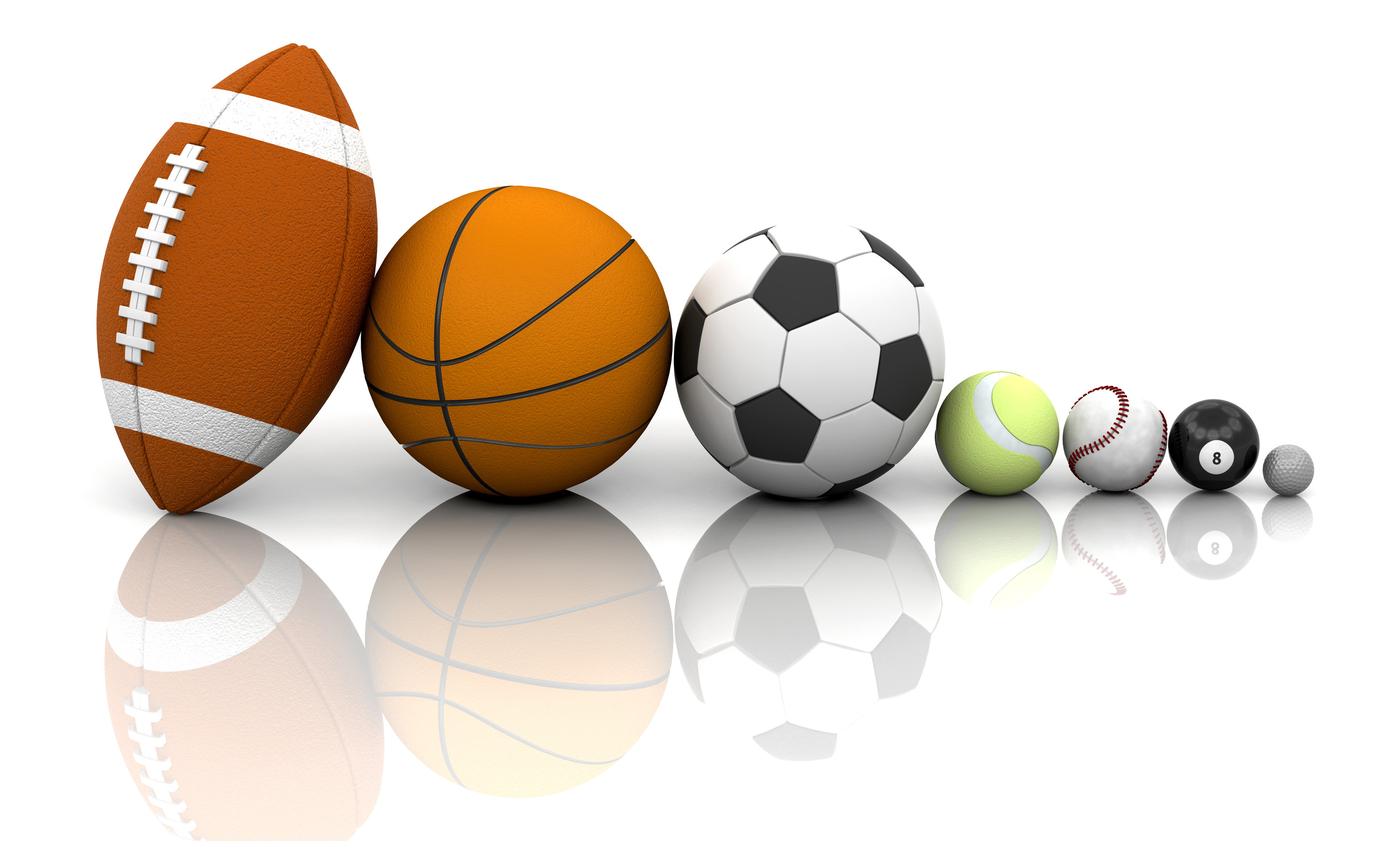 qiú
球
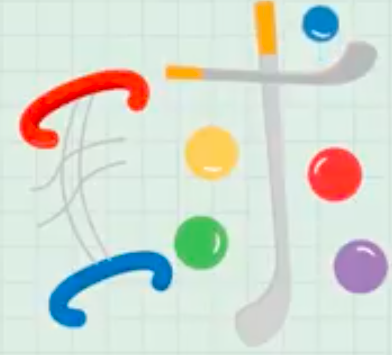 zú    qiú
足  球
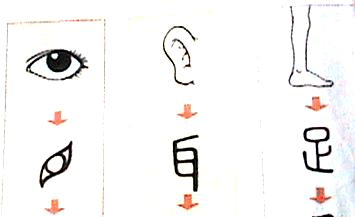 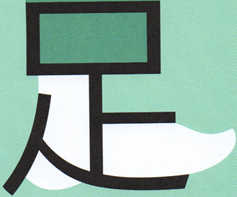 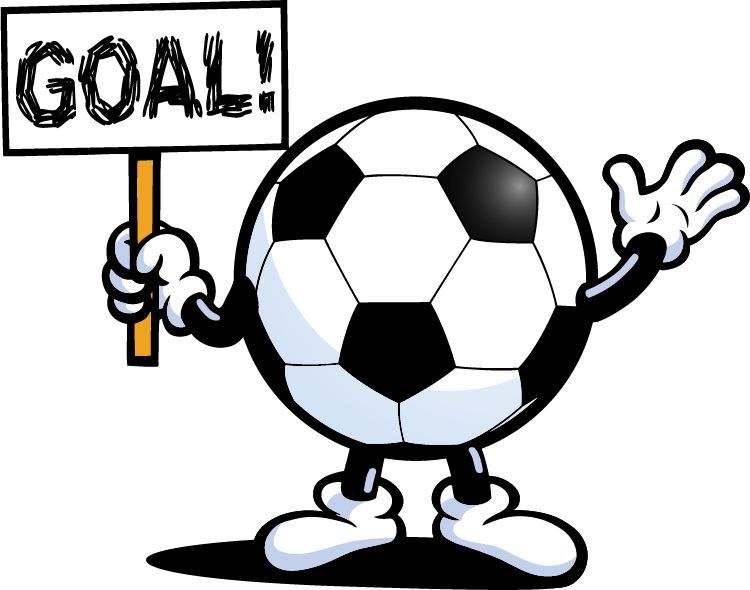 pīng  pāng  qiú
乒 乓 球
球
乒
乓
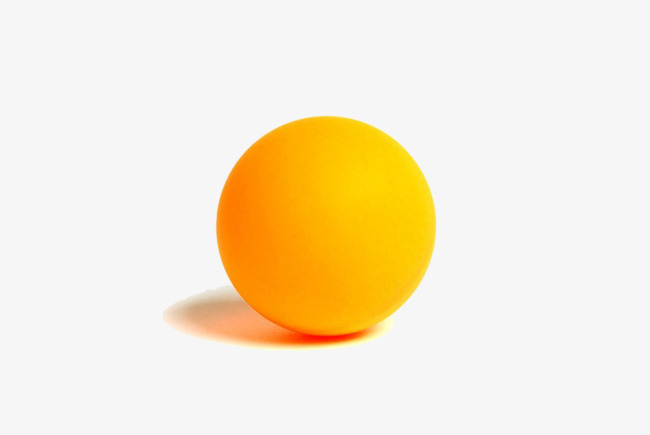 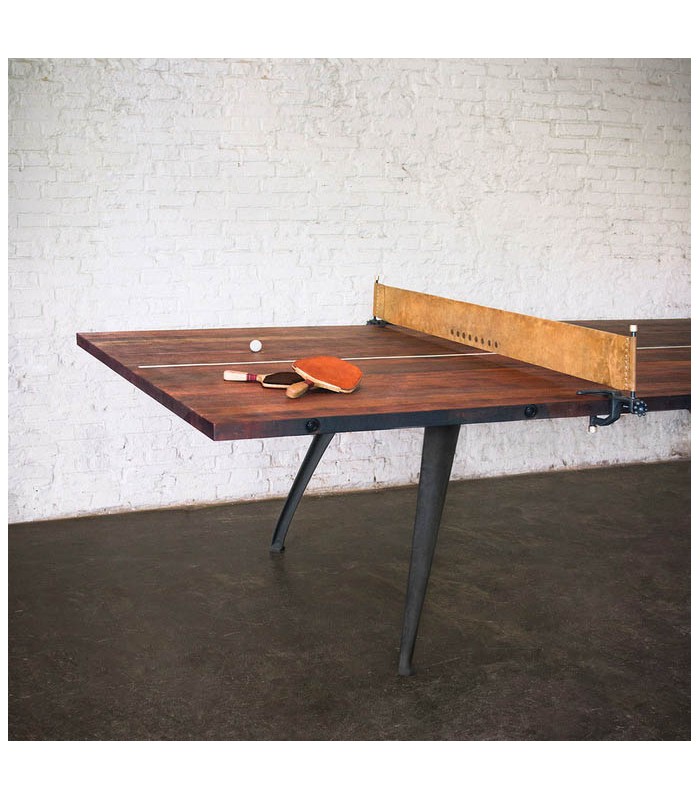 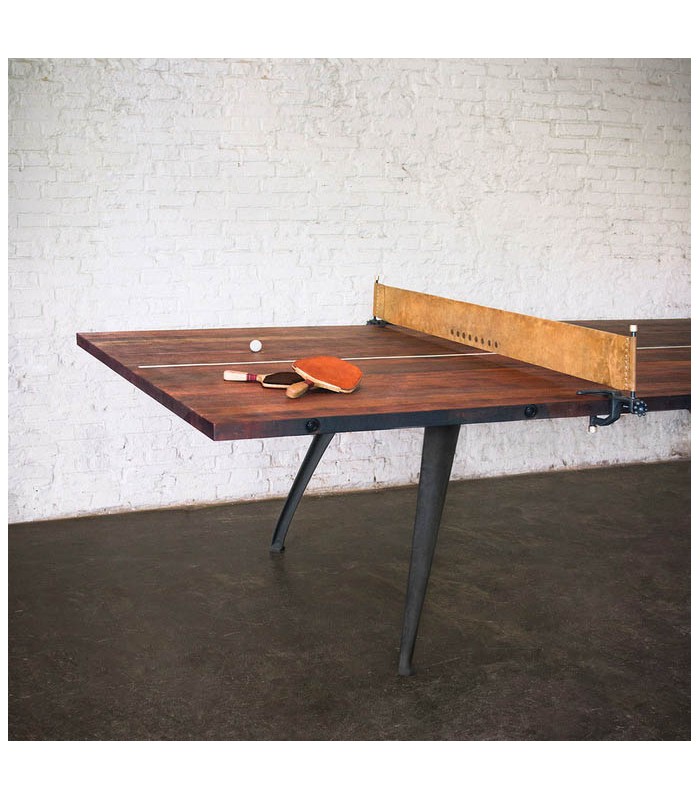 wǎng  qiú
网 球
yǔ   máo  qiú
羽 毛 球
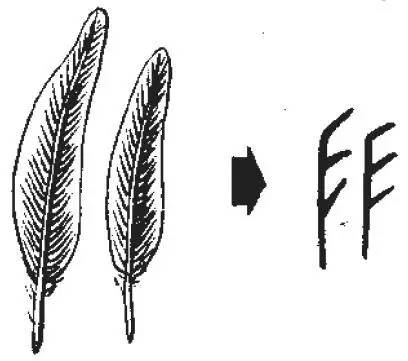 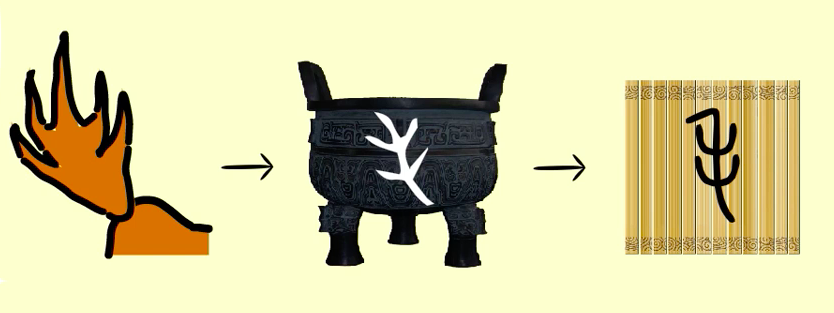 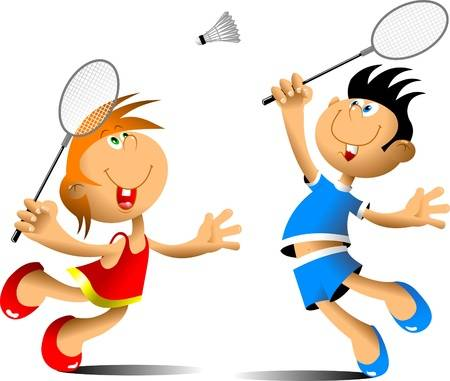 lán  qiú
篮 球
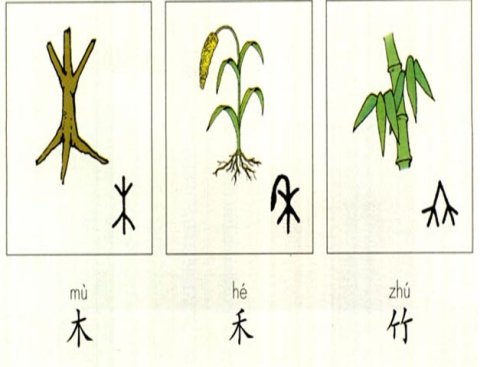 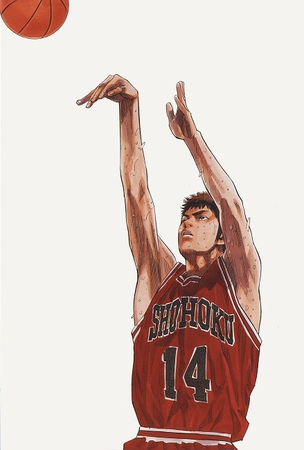 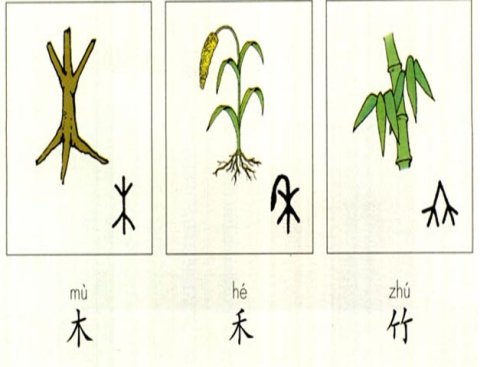 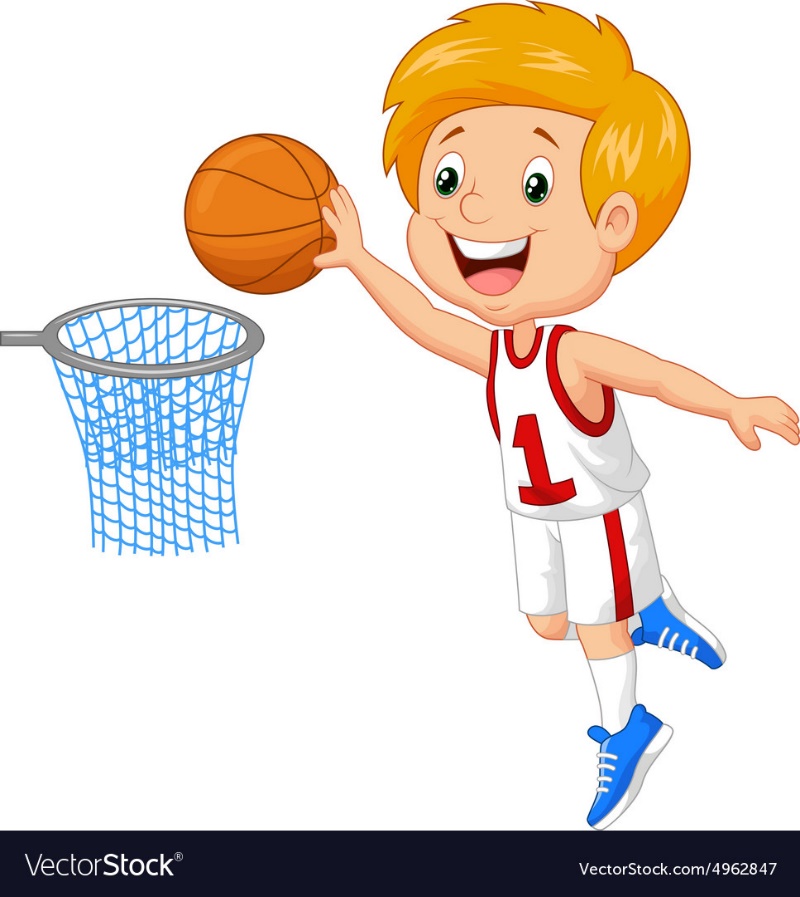 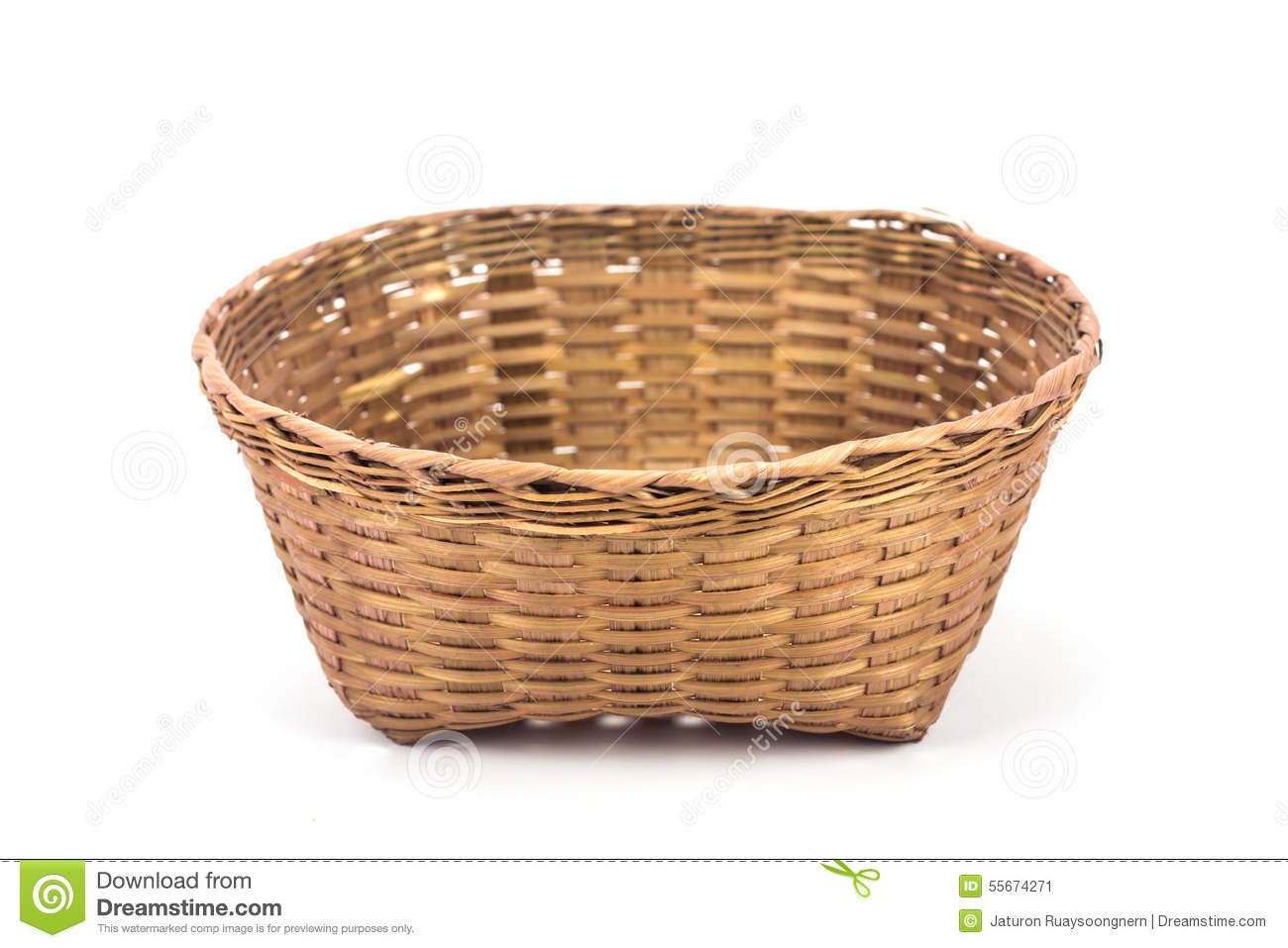 Australian style soccer!
That is AFL!
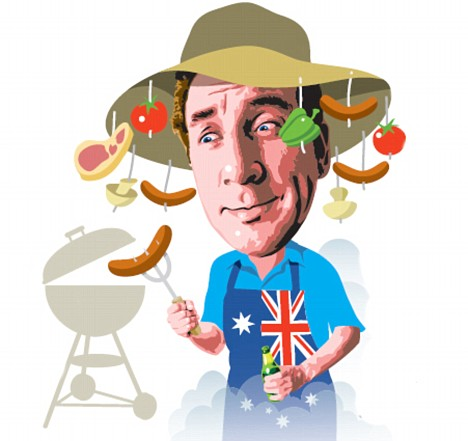 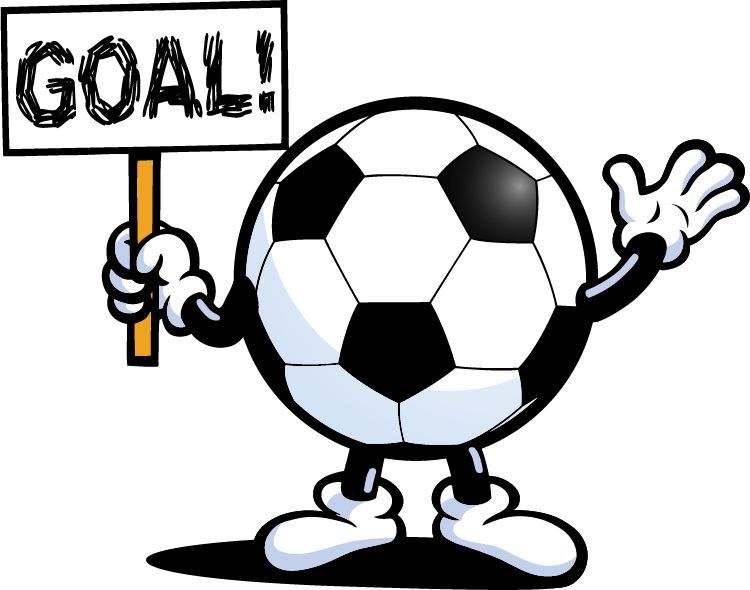 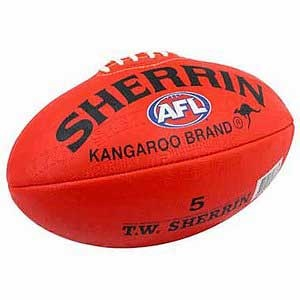 =
+
Ào        shì                       zú         qiú
Ào  shì   zú    qiú
澳 式          足 球
澳式足球
Aussie    style                                soccer
AFL
No board basketball!
That is Netball!
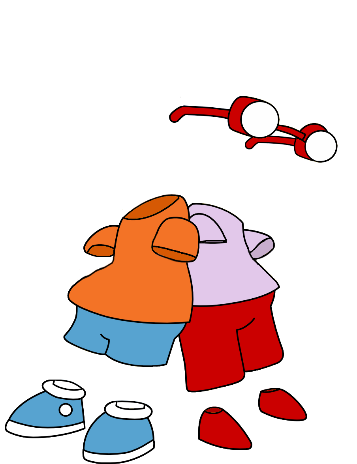 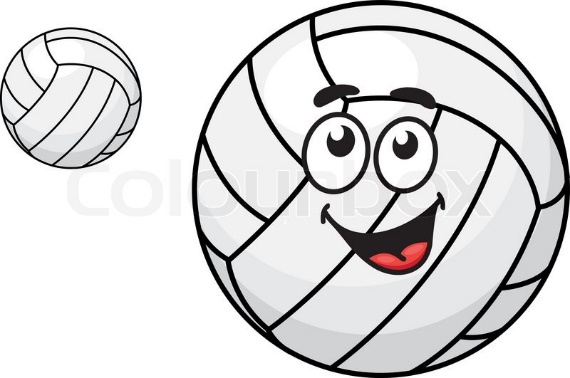 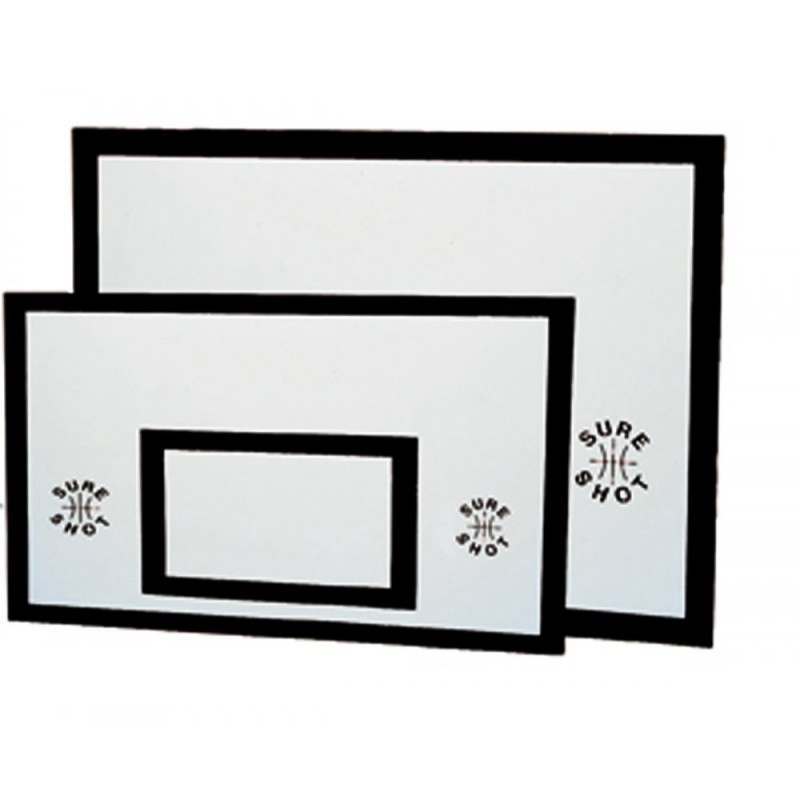 =
+
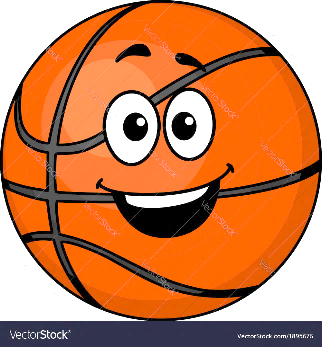 wú               bǎn                       lán      qiú
wú   bǎn  lán  qiú
无     板         篮 球
无板篮球
No                board
basketball
netball
Board ball!
That is Cricket!
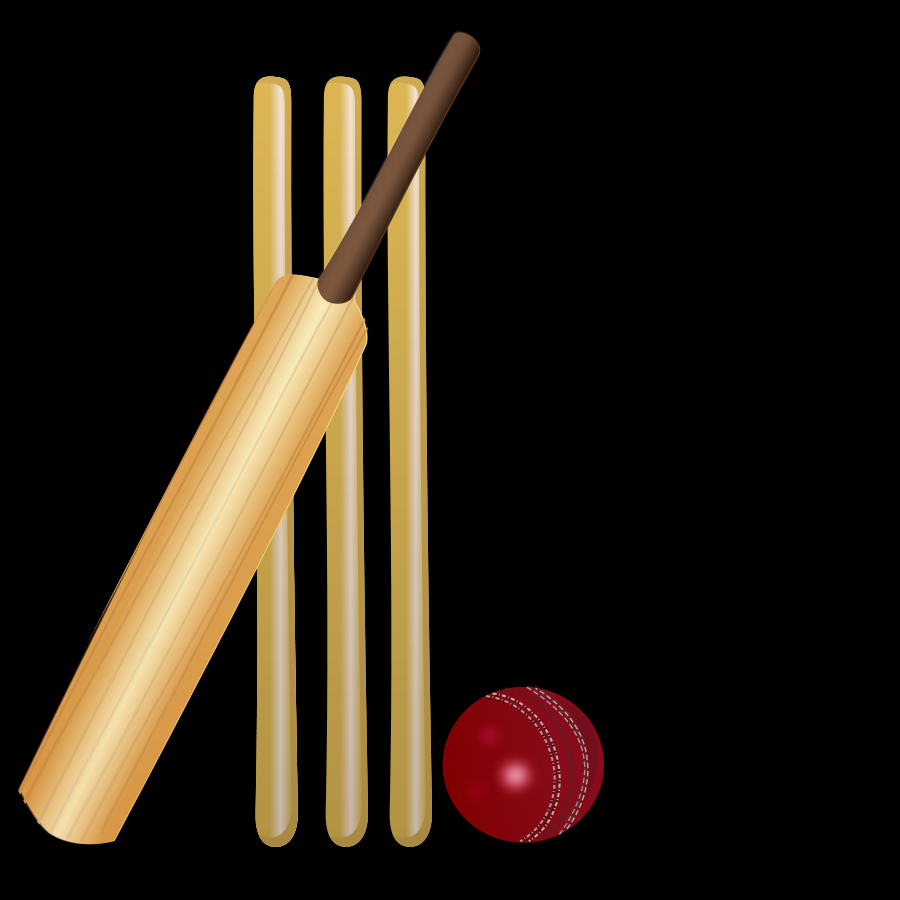 =
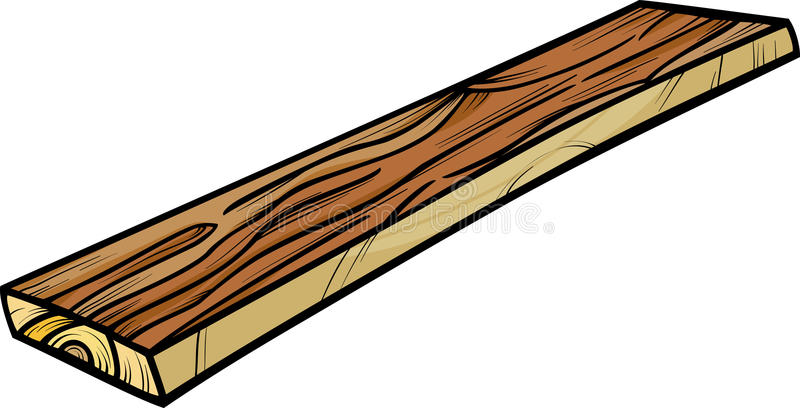 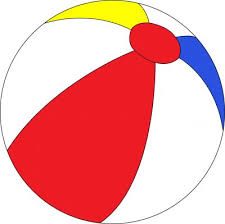 +
bǎn                                   qiú
bǎn  qiú
板               球
板球
board                                      ball
cricket
dǎ
打
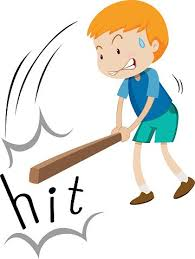 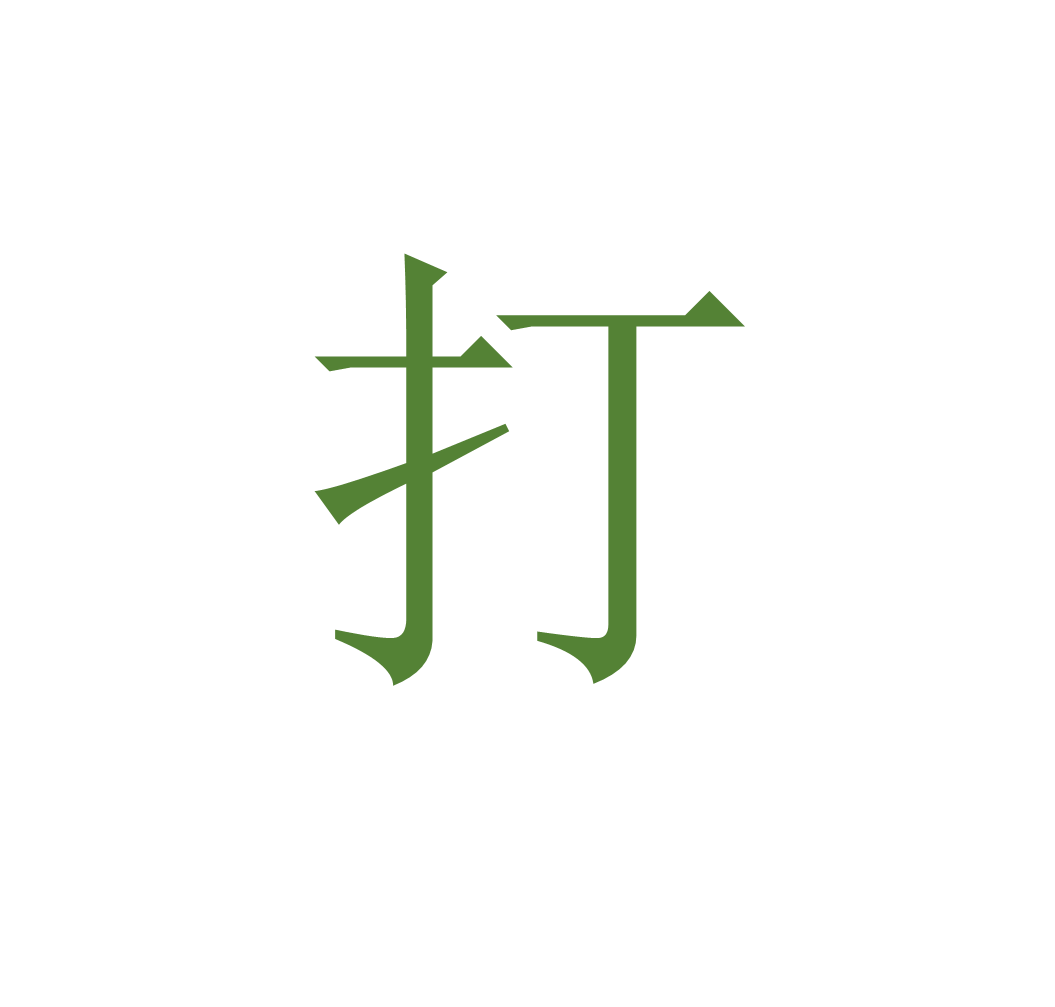 tī
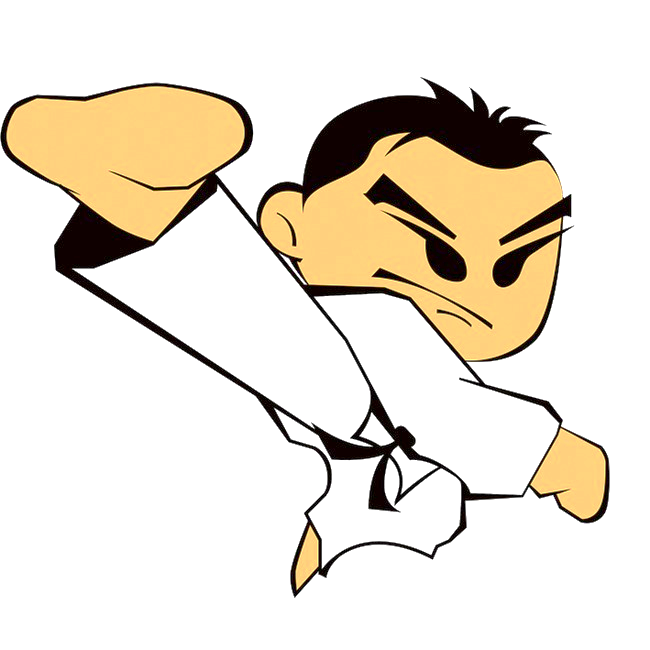 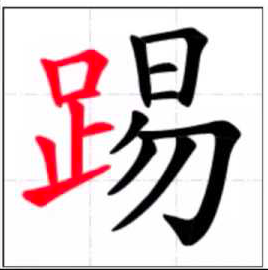 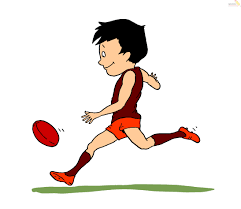 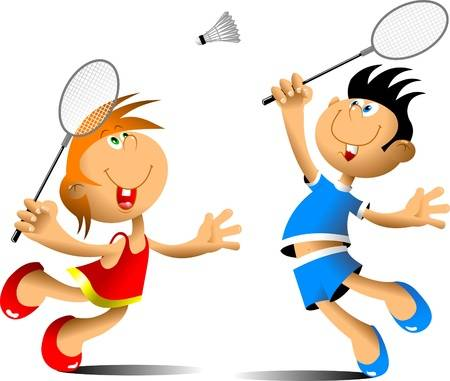 dǎ
打
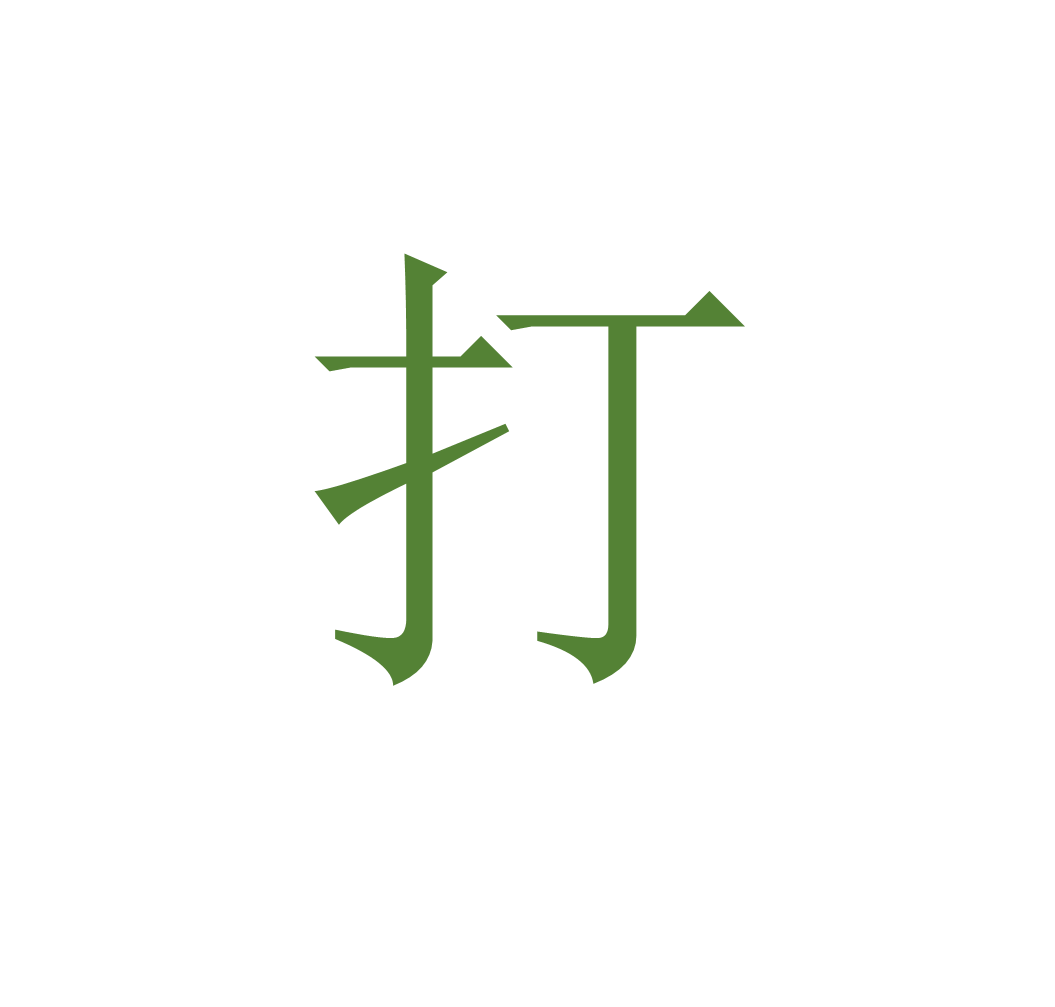 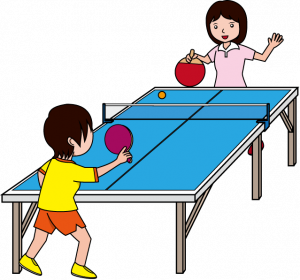 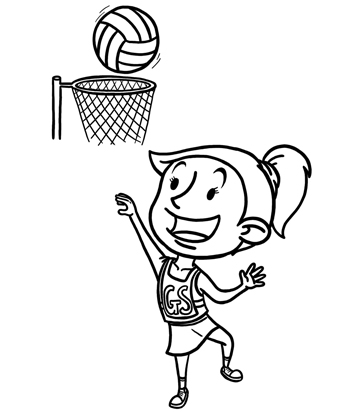 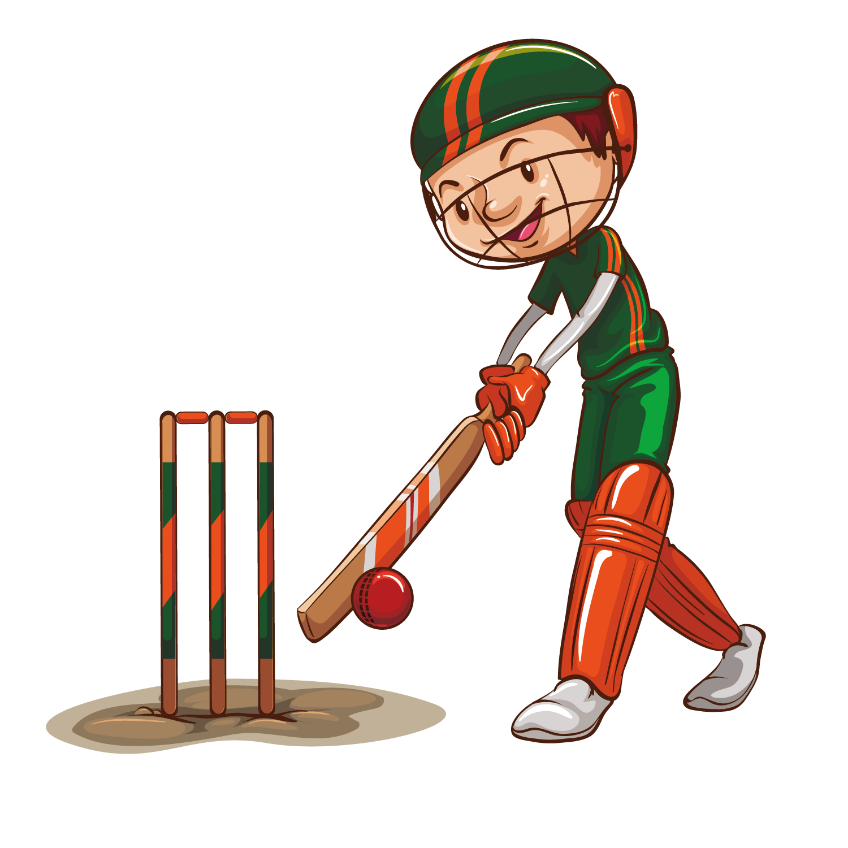 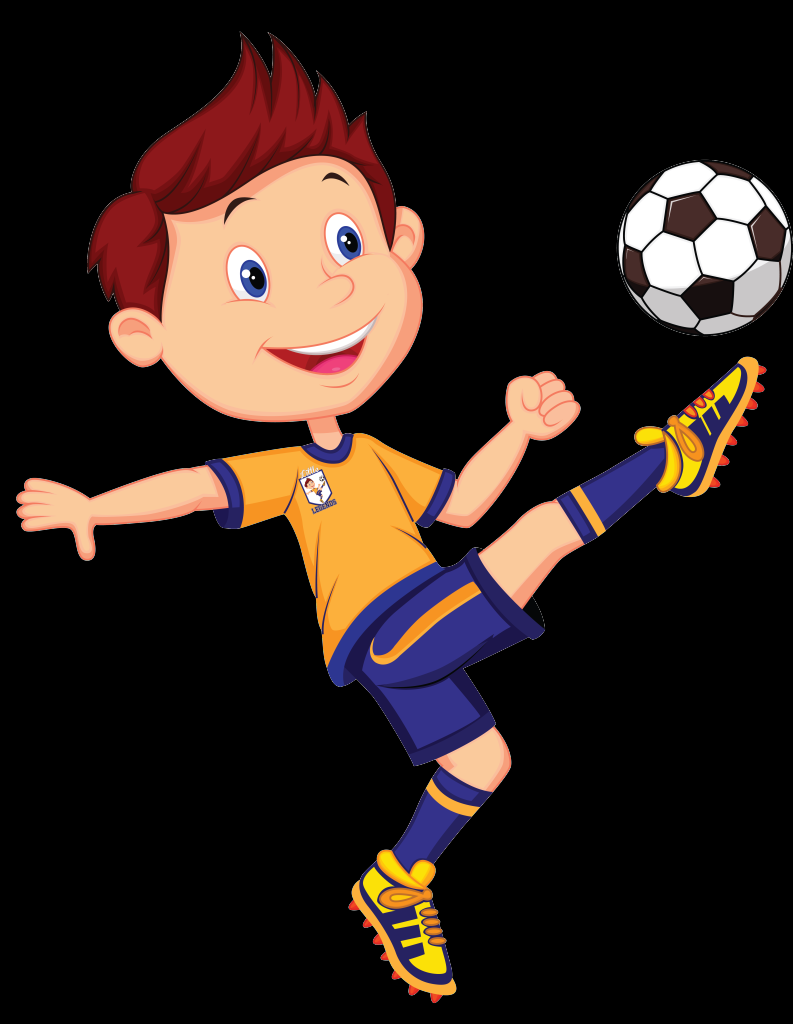 tī
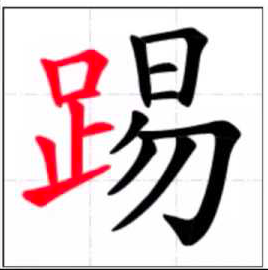 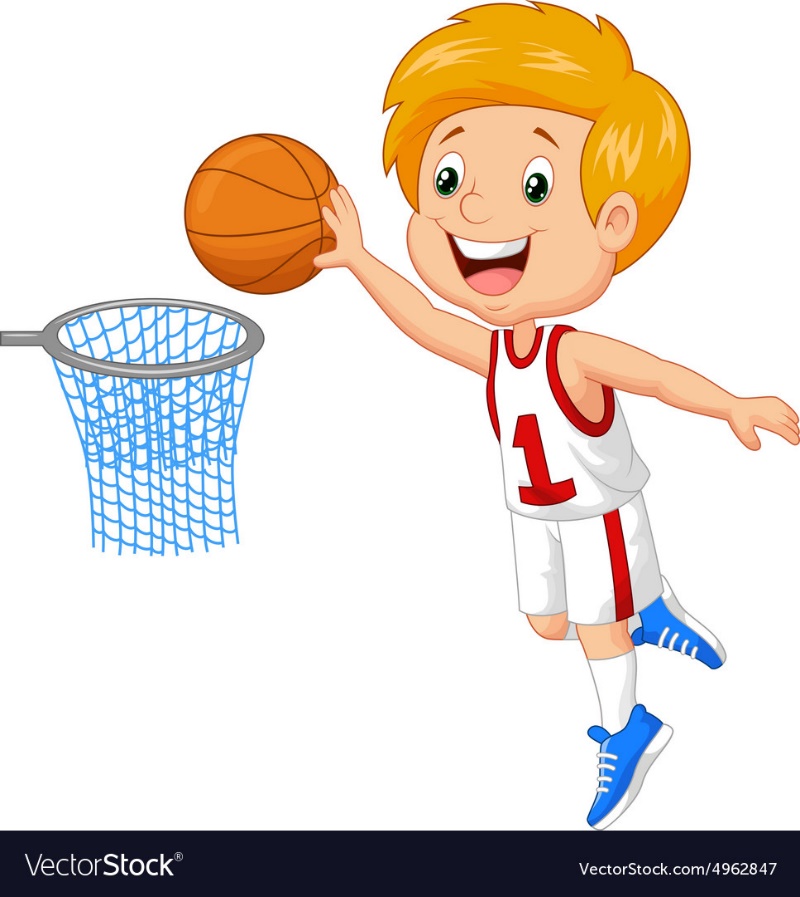 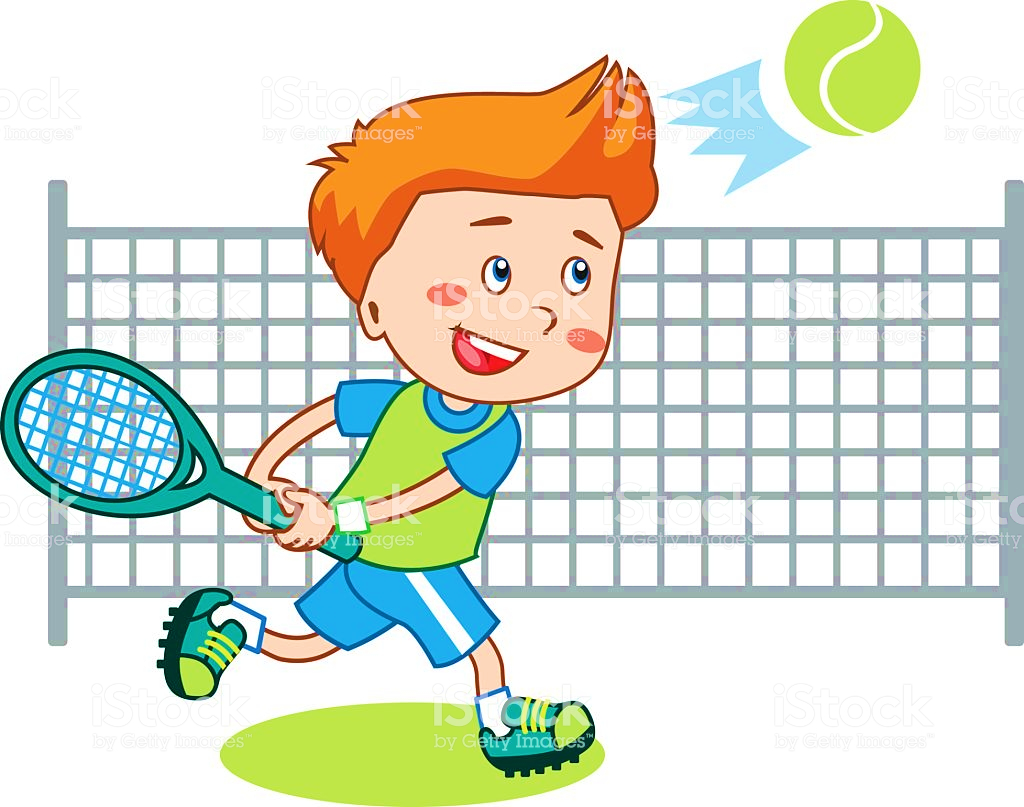 Groups competition – sentences
3
1
4
2
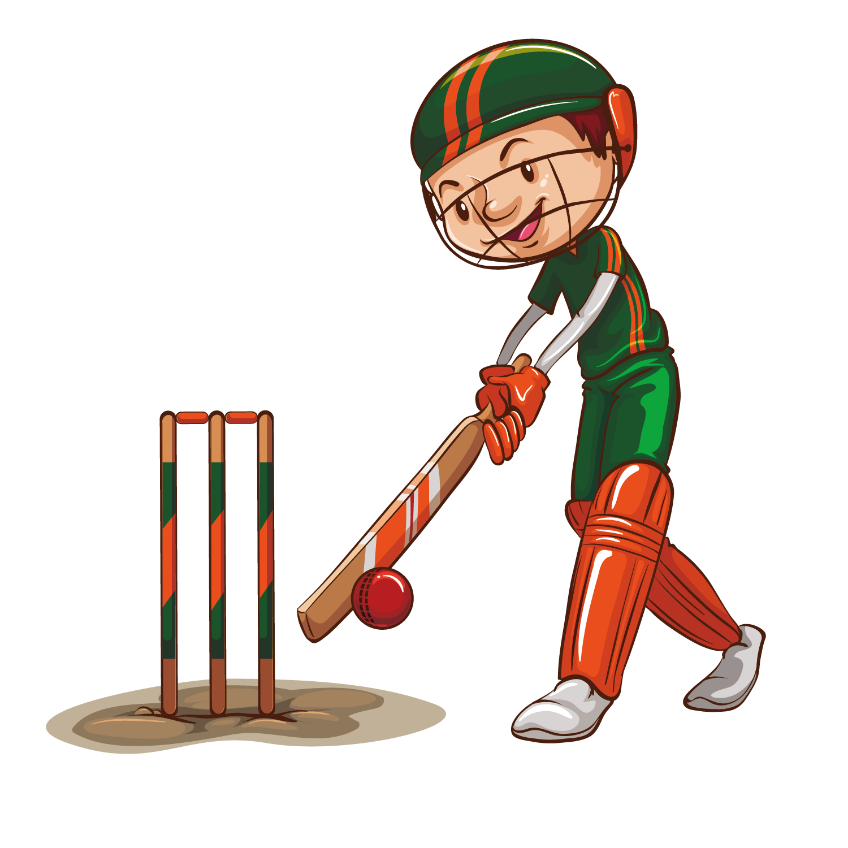 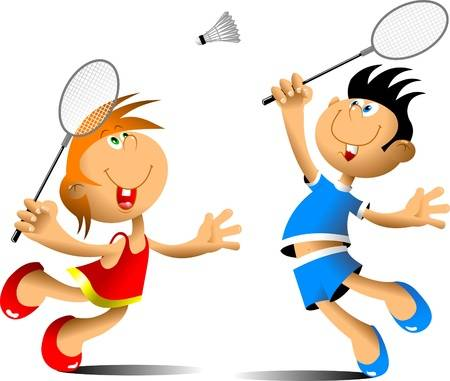 羽毛球
网球
+1                  +1                 +2                 +1



+2                  +3                  +3                +1



+3                 +1                  +2                 +2
score
score
score
score
8
7
6
5
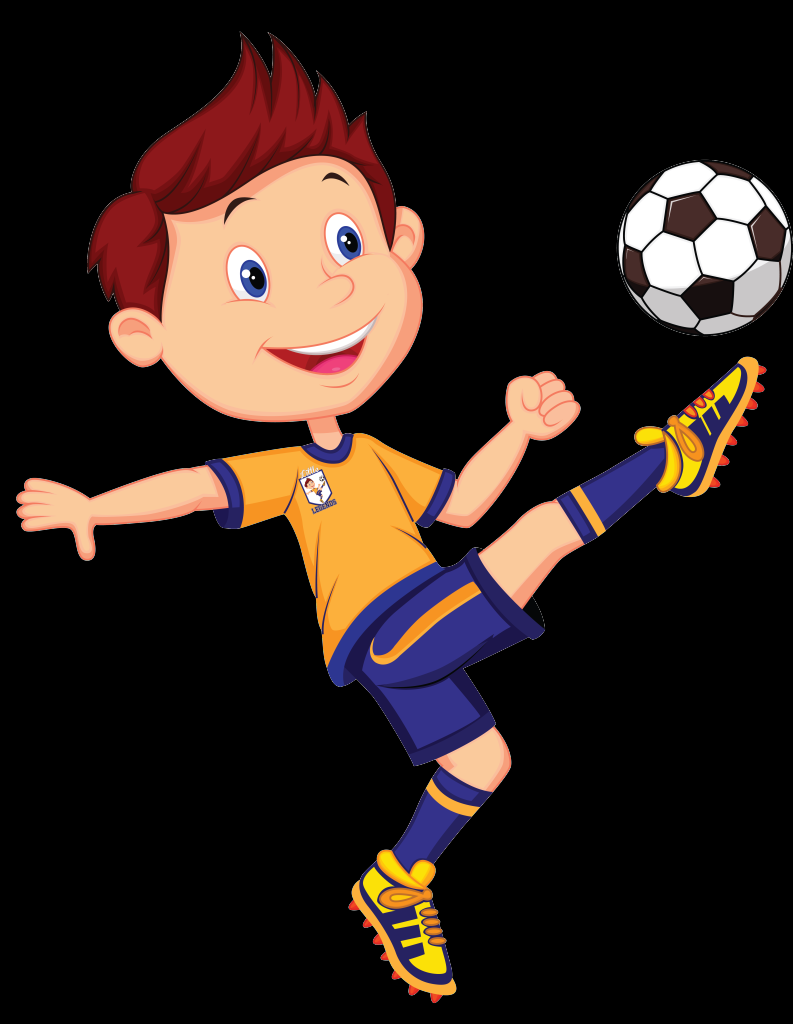 踢
乒乓球
篮球
score
score
score
score
9
10
11
12
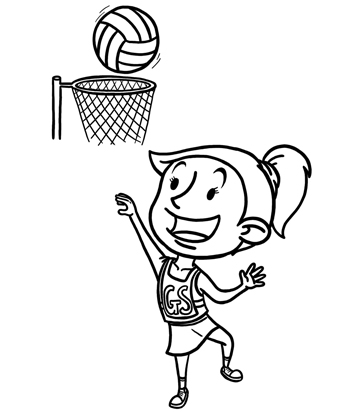 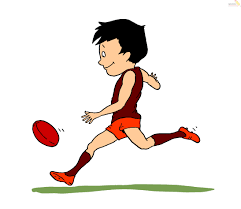 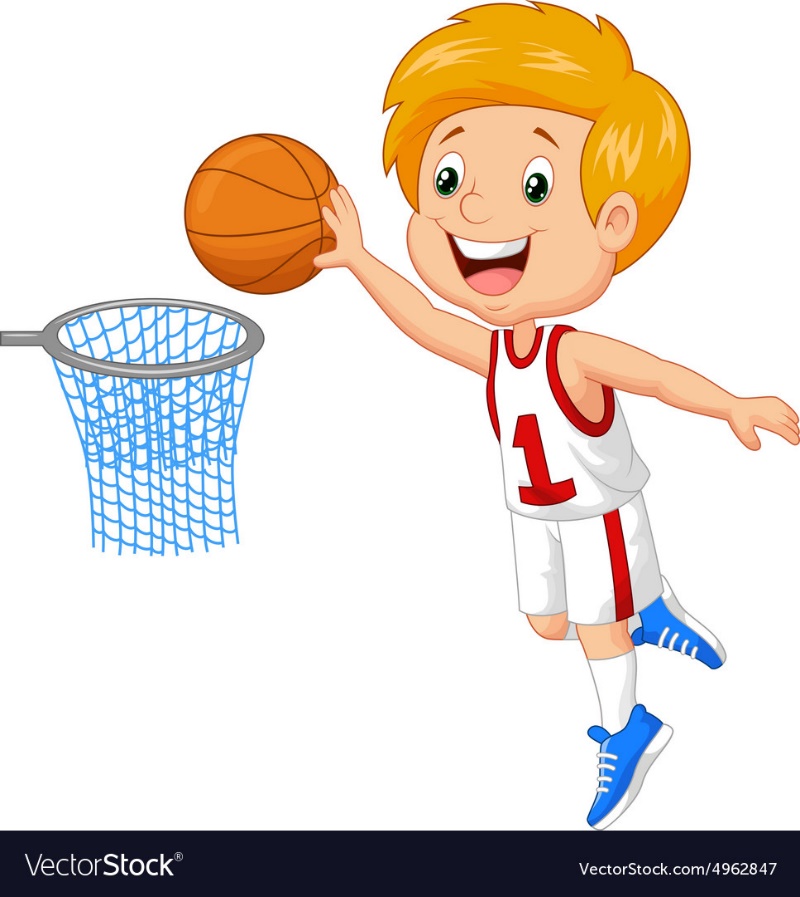 足球
score
score
score
score
Game: Making Sentences
Use the vocabulary cards to make the following sentences:
I  like playing badminton.
He doesn’t like playing table tennis.
You like playing AFL.
I don’t like playing tennis.
She doesn’t like playing netball.
It likes playing soccer.
I don’t like playing cricket.
He likes playing basketball.